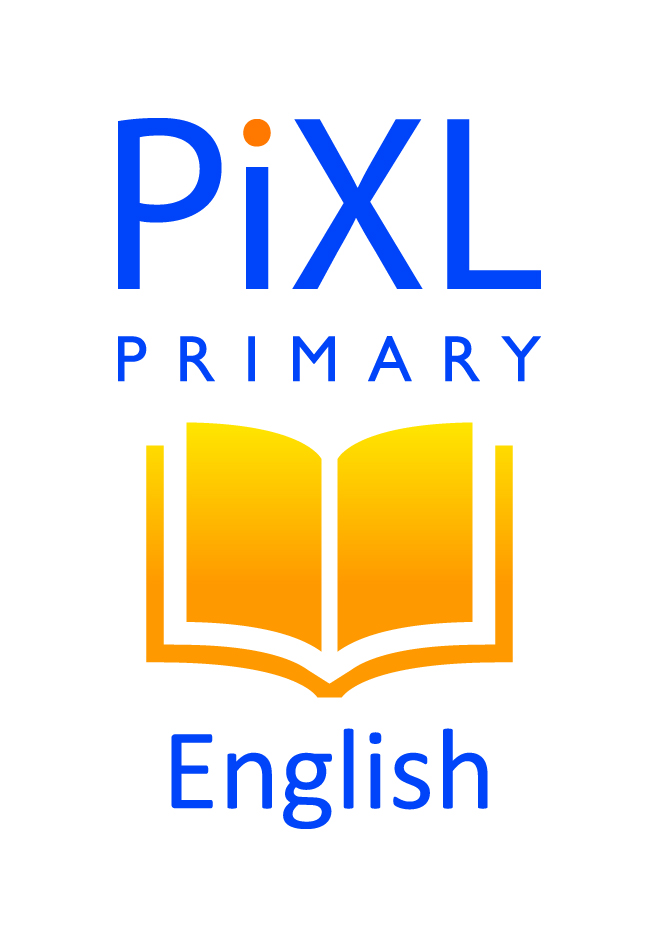 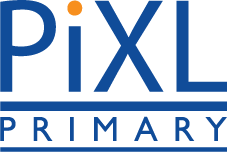 Monday 30th March - Reading
If you like reading books, then you have much to thank William Caxton for. He didn’t invent printing, but he was the first person to set up a printing press in England in 1472. Before this, people had to copy out books and documents by hand. This was a very skilled and difficult task. It also took a lot of time, which made it expensive. Printing meant that books could be produced more cheaply and in greater numbers. It was a major step forward in getting the country reading. We can only imagine what he would have thought of today’s word processors and printers.
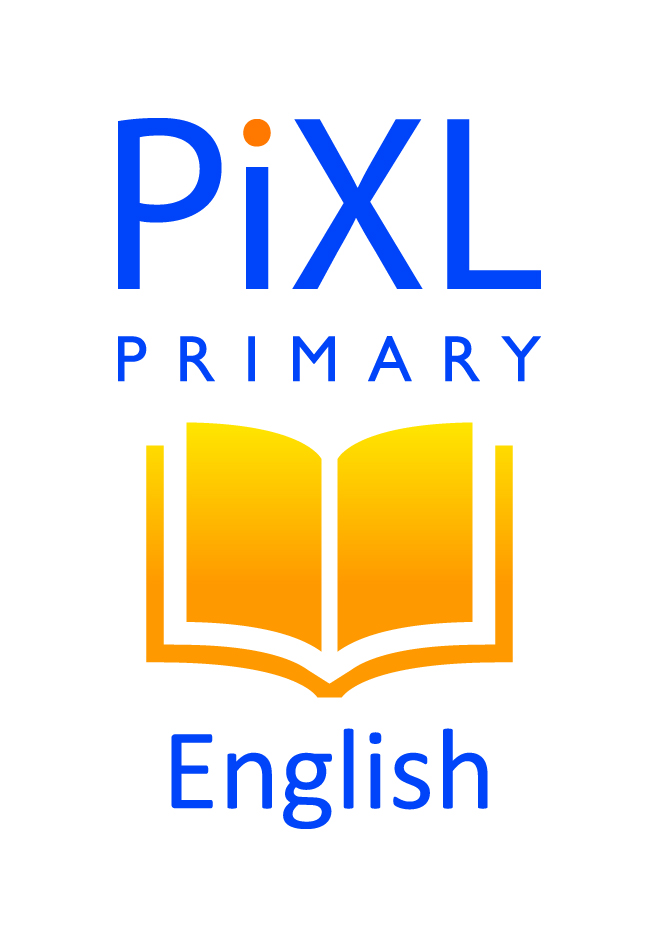 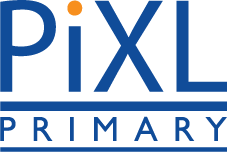 Monday 30th March - Reading
1. There were problems with writing books and documents by hand. Name two of these problems.

a)  __________________________________   b) __________________________________ 


2. Name one of the advantages of printing books.
 
___________________________________________________________________
 

3. Which word is closest in meaning to produce? Tick one.


	print				make


	date				expensive